Hrvatski jezik
Izreke
https://wordwall.net/hr/resource/1822042
Što znači usporediti?
Odgonetnuti skriveni pojam.
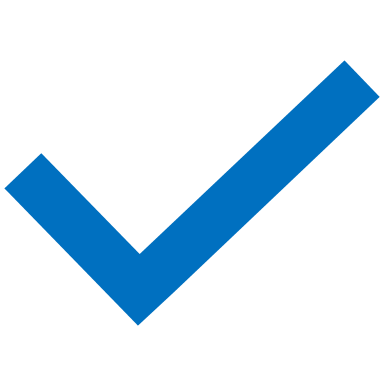 Uočiti sličnosti i razlike među pojmovima.
Odrediti redoslijed.
Nabrojiti glavne osobine.
Uočimo sličnosti oblaka i pera, oblaka i vate.
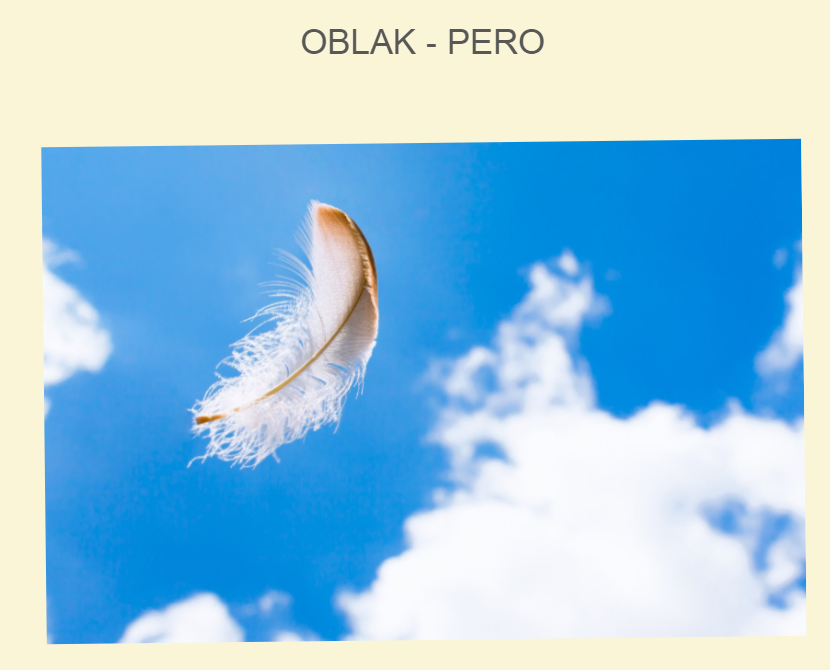 Oblak je bijele boje. Vata je bijele boje.
Oblak leti nebom. Pero leti nebom.
Usporedimo
Usporedimo OBLAK s onime što je na fotografiji.
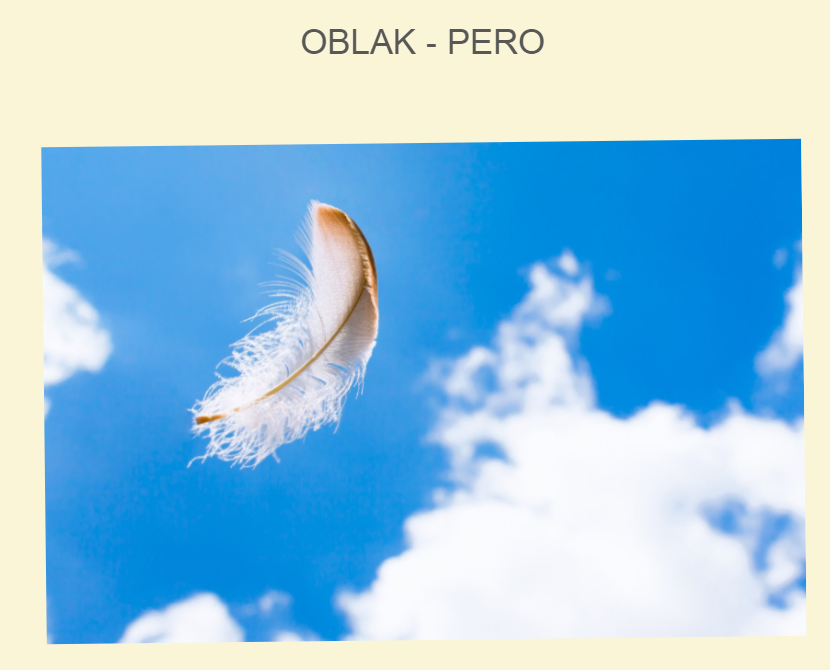 Oblak leti nebom kao pero.
Oblak je bijel kao vata.
RIJEČI
Mladen Kušec
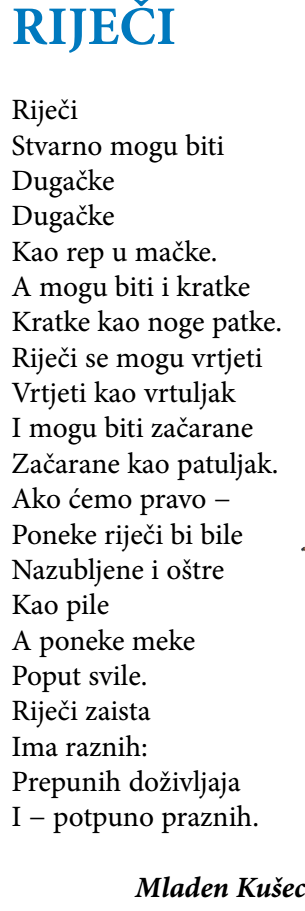 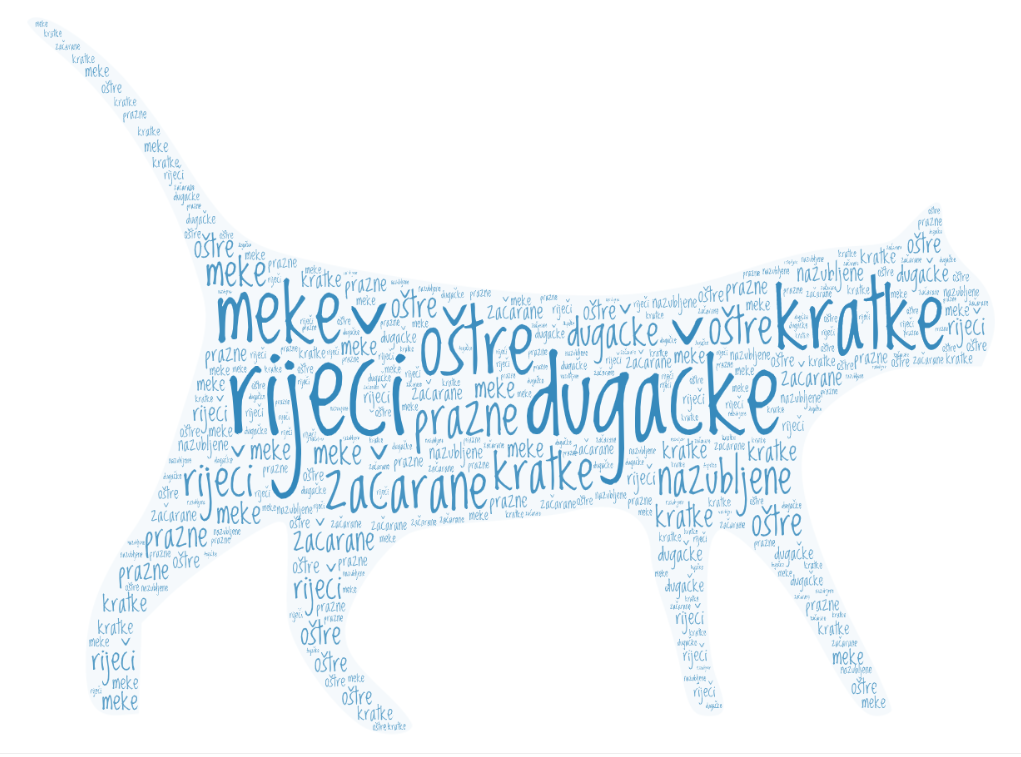 Riječi mogu biti:
kratke
dugačke
začarane
oštre
nazubljene
Usporedba
...dugačke kao rep u mačke.
...kratke kao noge patke.
...začarane kao patuljak.
...nazubljene i oštre kao pile.
...meke poput svile.
Usporedba je uspoređivanje dvaju pojmova po sličnosti (veličini, obliku i drugim obilježjima).


Prepoznajemo ju po riječima kao ili poput.
Oblaci - sladoled
Oblaci rastu kao sladoled iz automata.
Oblak - šećerna vata
Oblak je pahuljast kao šećerna vata.
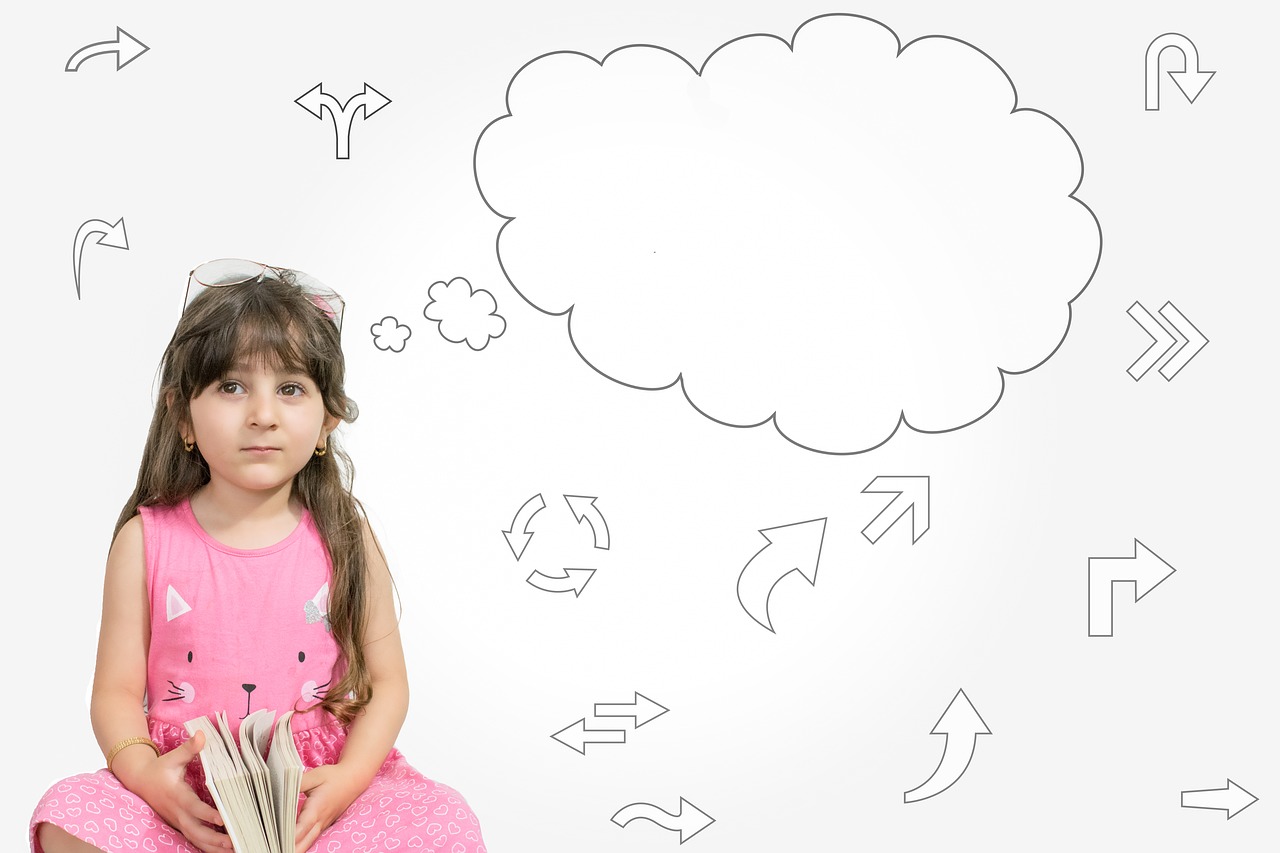 Kviz
Usporedbe
Zadatak za zadaću
Zapišite što više riječi koje su oštre kao pila, meke kao svila, dugačke kao rep u mačke i začarane kao patuljak.
Matematika
A1
B1
C1
A2
C2
B2
A3
B3
C3
A
B
C
KONAČNO RJEŠENJE
Usporedite crtež iz gornjeg reda s crtežom iz donjeg reda i pronađite par prema nekom zajedničkom svojstvu.
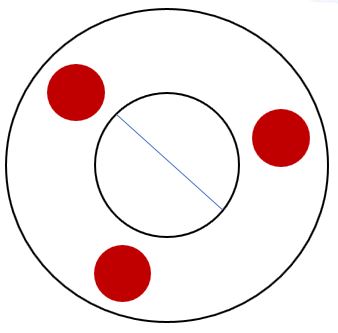 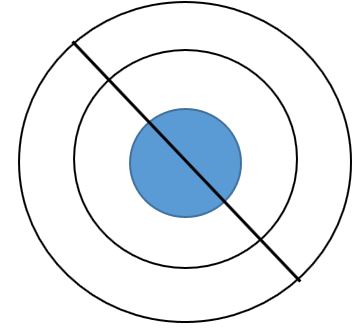 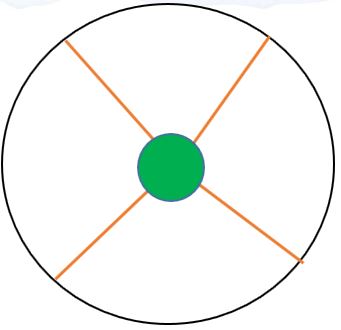 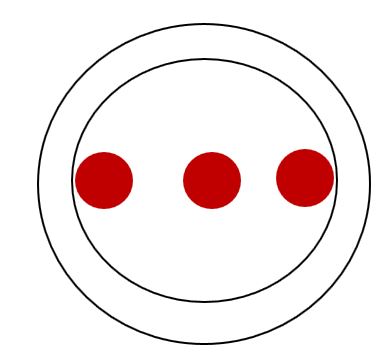 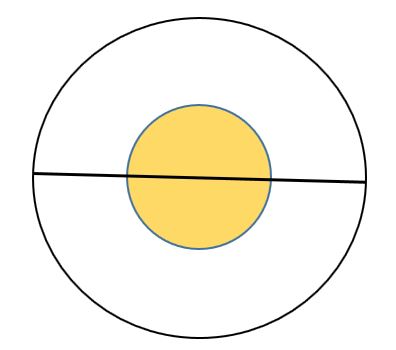 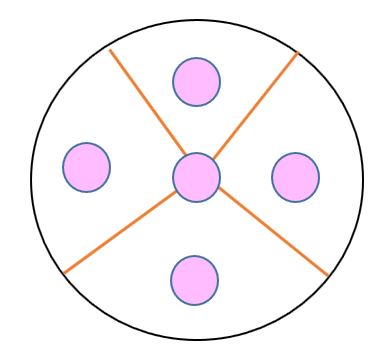 Izračunajte promjer kruga
kojemu je polumjer:

       a) 55 cm
       b) 63 mm
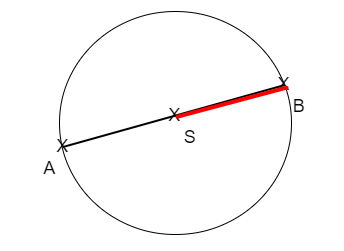 Izračunajte polumjer kružnice
čiji je promjer:

    a) 12 cm
    b) 100 mm
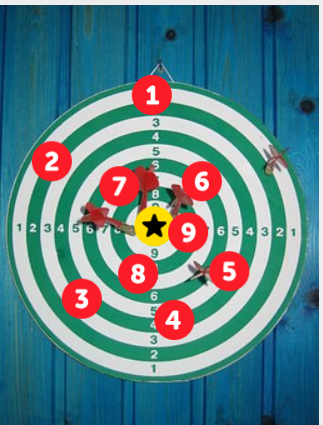 Ponovimo
Krug i kružnica